Spolupráce výtvarného pedagoga s vyučujícími jiných předmětů a s galerijními pracovníky. Vzájemné vazby výtvarného                      a literárního projevu.
Jarmila Hubrová 266599
Metodika galerijní pedagogiky GP3MP_MGP
vyučující Mgr. Alice Stuchlíková 
Jaro 2012
Spolupráce výtvarného pedagoga s vyučujícími jiných předmětů
Znamená v praxi využití mezioborového přesahu v rámci propojení dvou a více předmětů dohromady a následné uskutečnění vícečetného výtvarného programu majícího určité rysy:

   Projekt – v rámci uplatnění projektové výuky
Využívá a propojuje mezipředmětové vazby.
Výtvarný pedagog získá potřebné materiály od kolegů a projekt si realizuje a řídí sám v rámci vlastní výuky.
Výtvarný pedagog může takový projekt sám předpřipravit a jeho kolegové se spolupodílí na jeho realizaci v době vyučování i mimo tuto dobu.
Váže se na určité téma, které může být aktuální (např. v určitém ročním období - Vánoce, Velikonoce, Halloween v zahraničí atd.), nebo na volné téma, které si výtvarný pedagog zvolí na základě inspirace (viz. ot. 5.B.).
Spolupráce výtvarného pedagoga s vyučujícími jiných předmětů
Školní výtvarná dílna
Akce pro třídu či celou školu.
Jednodenní, několikadenní.
Mohou se zapojit všichni pedagogové a činnosti si rozdělit.
Možným výstupem může být prezentace hotových děl či produktů prostřednictvím vernisáže, výstavy, jarmarku spojeného s prodejem výrobků atd.

Seminář, kurz
Výchovně-vzdělávací program vedený buď samotnými pedagogy školy nebo i ve spolupráci s externím odborníkem, případně samostatný výjezd do některé instituce (školy, galerie, muzea atd).
Školy a výstavní instituce nabízejí mimo jiné také semináře, kurzy          a programy pouze pro učitele (dále také konference a sympozia nejrůznějšího typu).
Spolupráce výtvarného pedagoga s vyučujícími jiných předmětů
Cíle spolupráce:
zprostředkování zážitku
zpestření výuky s ohledem na školní osnovy
podpora schopnosti organizace práce ve skupině
motivace žáků ke kreativnímu vyjádření
motivace k zamyšlení se nad vzájemnými vztahy předmětů, uchopení i zdánlivě „neužitečného“ a uplatnění v praxi
budování a rozvoj spolupráce v žákovském kolektivu
v případě kooperace žáků odlišného věku prevence šikany
Spolupráce výtvarného pedagoga s vyučujícími jiných předmětů
Existuje řada portálů zaměřených na sběr kvalitních                  a užitečných materiálů, textů, rad, pomůcek, obsahujících nápady a tipy na projekty, tvořivé dílny… V podstatě plní funkci „učitelé sobě“.

http://clanky.rvp.cz/
http://www.projektovavyuka.cz/
Spolupráce výtvarného pedagoga s galerijními pracovníky
Předpoklady  spolupráce:
Je třeba, aby pedagog společně v galerijním pracovníkem objevili  a rozpoznali vzdělávací a výchovnou hodnotu muzea pro své vzdělávací záměry.
Aby se tak v muzeu, galerii odehrávaly takové aktivity, které škola sama nemůže nabídnout či zajistit.
Návštěva by měla být předem koncepčně připravena                      a odsouhlasena z obou stran (galerijním pracovníkem i učitelem), aby byla co nejefektivnější.
Výtvarný  pedagog by měl vybrat co nejadekvátnější část expozice či výstavy.
Po uskutečnění takového programu pro žáky by měly následovat aktivity ve škole, zamyšlení, zpětná vazba (je hodnotná jak pro školu, tak pro výstavní instituci). 1
Spolupráce výtvarného pedagoga s galerijními pracovníky
V rámci konání takové aktivity v galerii se může i nemusí výtvarný pedagog přímo podílet na průběhu realizace. Může dát galerijnímu pracovníkovi volnou ruku a může se stát pouze pozorovatelem.
Muzea také mohou změnit postoj učitelů k návštěvě tím, že jim umožní, aby se z pouhého doprovodu změnili na partnera.2
Mimo dílny a semináře pro děti nabízejí některé galerie                      a muzea také dílny a semináře pouze pro učitele (viz. slide č. 3).
Kromě lektora či animátora může výtvarný pedagog také oslovit ke spolupráci např. s kurátora, vedoucí jednotlivých oddělení atd.

Ukázka tvůrčích dílen pro pedagogy (v současnosti stop stav):
http://www.moravska-galerie.cz/moravska-galerie/vystavy-a-program/aktuality/2011/dilny-pro-pedagogy.aspx
Vzájemné vazby výtvarného a literárního projevu
Tato záležitost je úzce spjata s artefiletickou (zážitkovou) dílnou, která není čistě výtvarnou aktivitou, ale zahrnuje kromě dramatických a pohybových i literární prvky.
Vzájemné propojení výtvarné a literární složky ve výuce však vyžaduje citlivý přístup k individualitě zúčastněného dítěte     a opírá se o znalost určitých psychologických postupů.3
Prvek volného tvůrčího psaní využívá také alternativní Freinetova moderní škola jako jednu ze svých osvědčených metod.
Jedním ze známých pedagogů, který hojně tvůrčí psaní využíval a využívá je doc. PhDr. Zbyněk Fišer, Ph.D.
Vzájemné vazby výtvarného a literárního projevu
Literární projev:
Psaný text může být volně komponován jako plánovité zpestření výuky, jako doplněk výtvarného úkolu.
Může primárně plnit funkci podkladu pro následné zpracování, pro výtvarnou aktivitu.
Sekundárně může být reakcí na výtvarné dílo.
Napomáhá vnímat dílo hlouběji, najít cestu k autorovu poselství.
Může fungovat jako zpětná vazba k výchovně-vzdělávacímu programu.
Podporuje kreativitu a myšlení na základě asociace.
Užitečný odkaz (světová muzea ve virtuální perspektivě):
http://www.googleartproject.com/collections/
http://www.emuzeum.cz/

 Citace:
1 str. 28
2 str. 28
3 str. 209

Obrázky:
Obr. 1: http://www.emuzeum.cz/bezbarier/literatura/muzeum-a-handicapovani/brana-muzea-otevrena.html
Literární prameny
BRABCOVÁ, Alexandra. Brána muzea otevřená. 1. vyd. Náchod: JUKO, 2003. 584 s. ISBN 80-86213-28-5
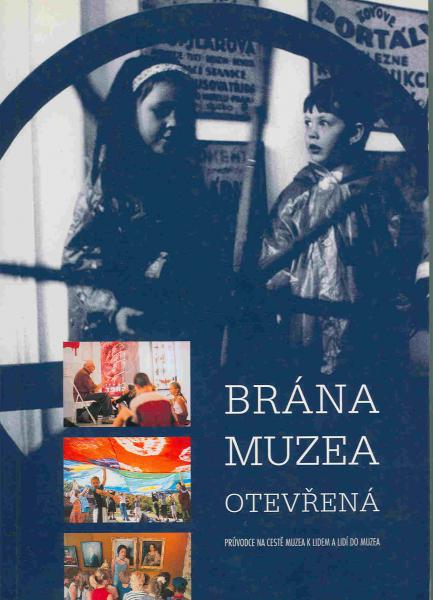 Obr. 1